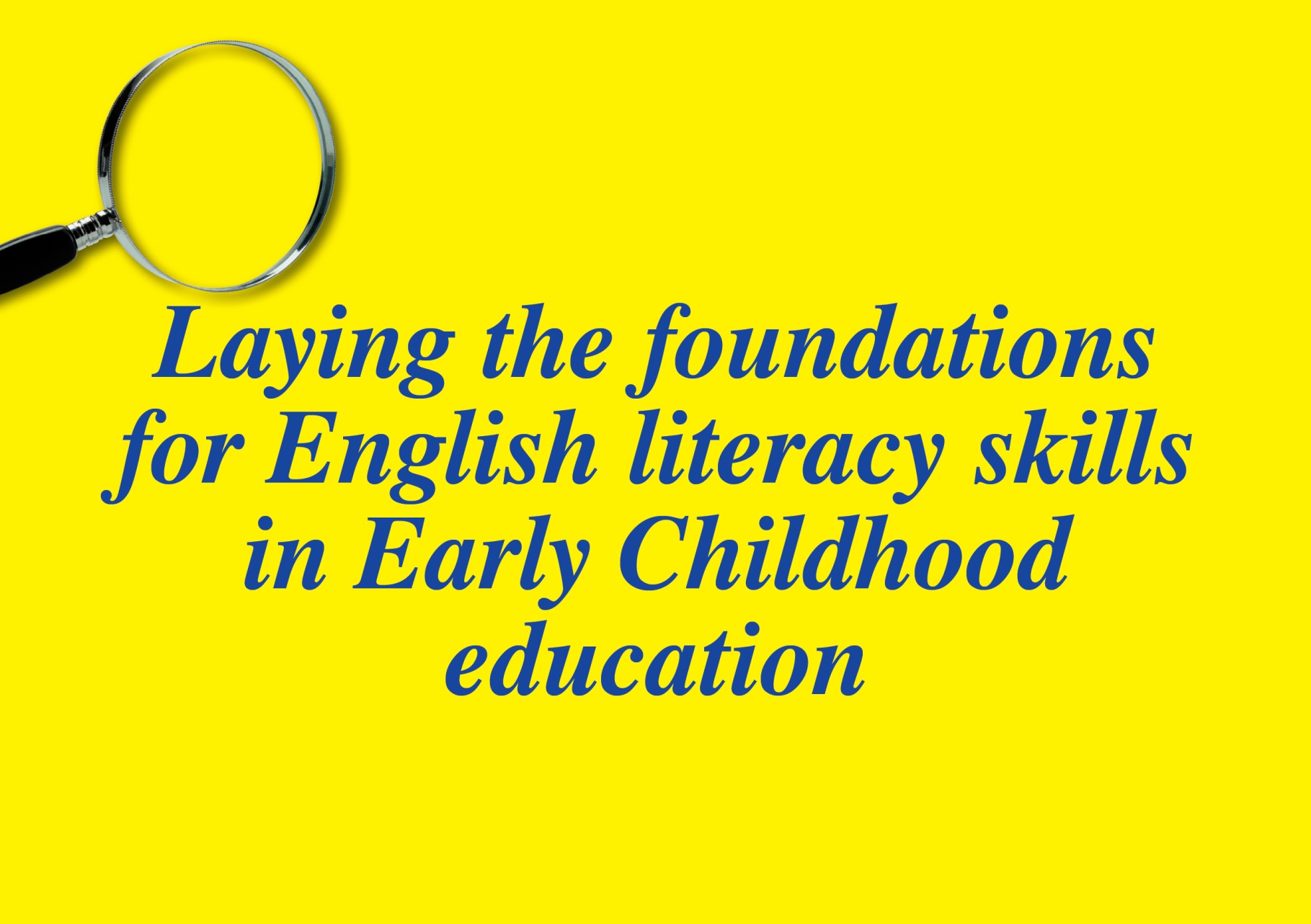 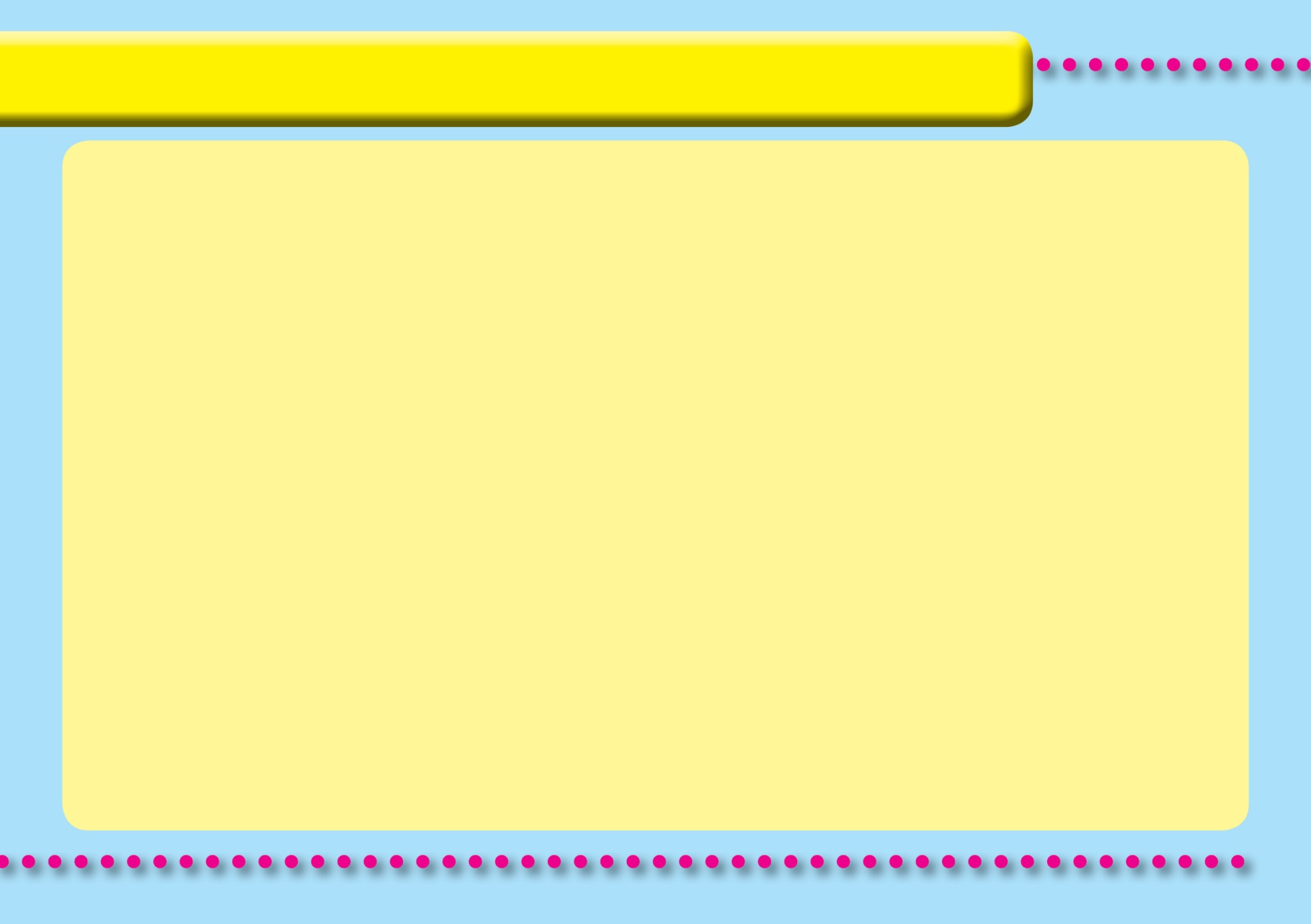 Joy Allcock
Author and Publisher Word Detective English literacy resourcesLiteracy consultant  Training teachers throughout NZ and internationally to:
 teach spelling
 introduce early literacy skills
www.teachmetoteach.co.nz/spelling
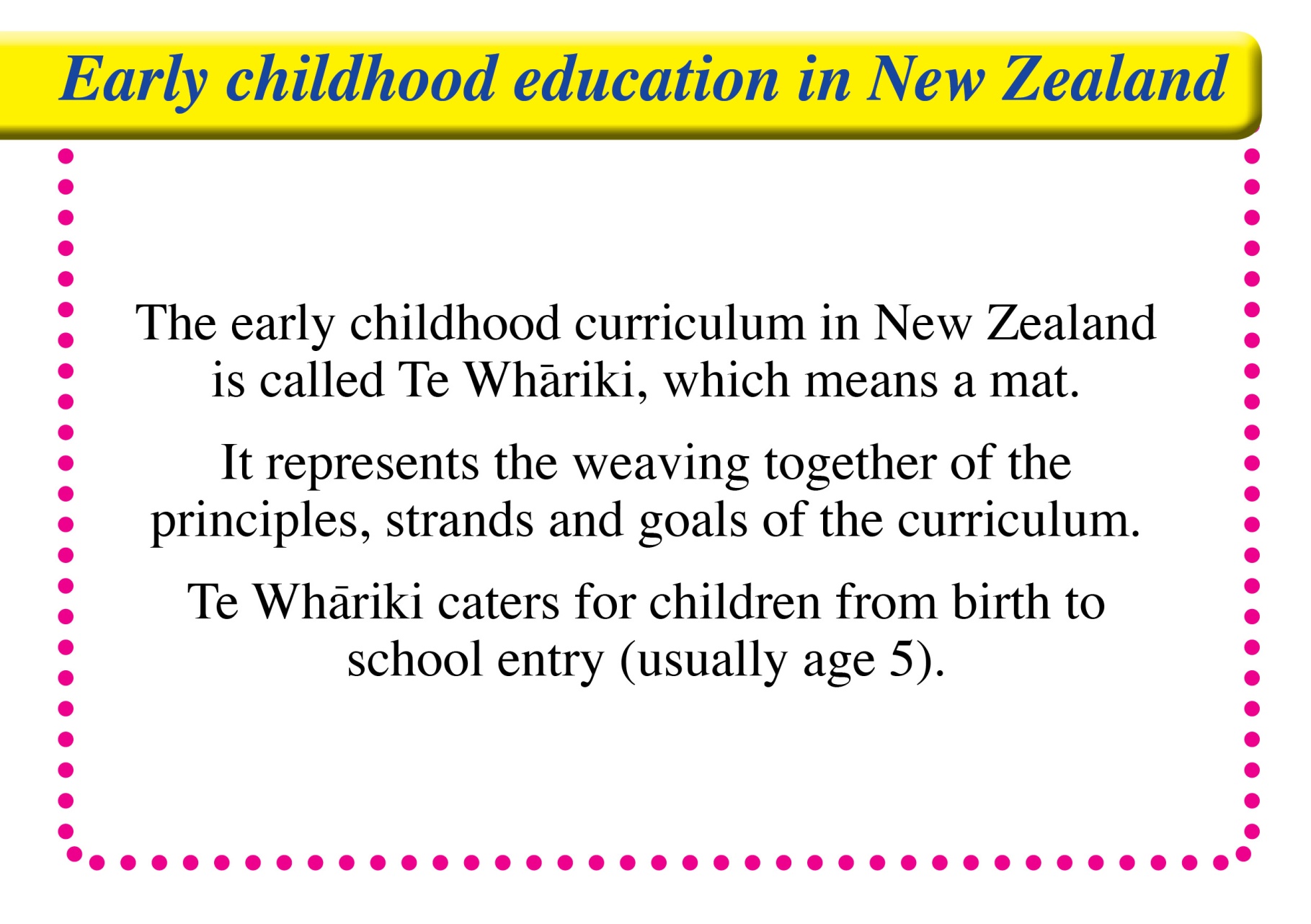 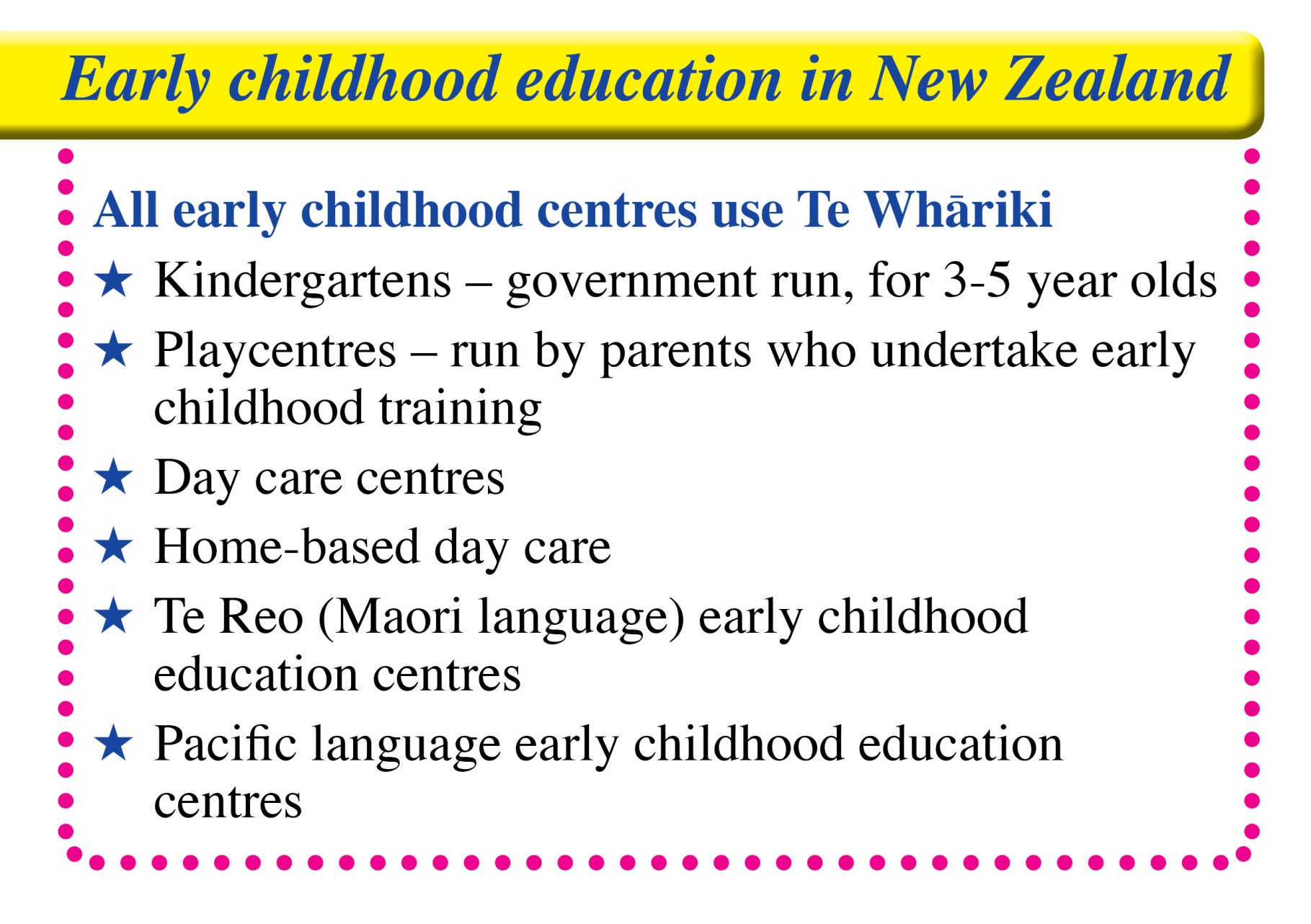 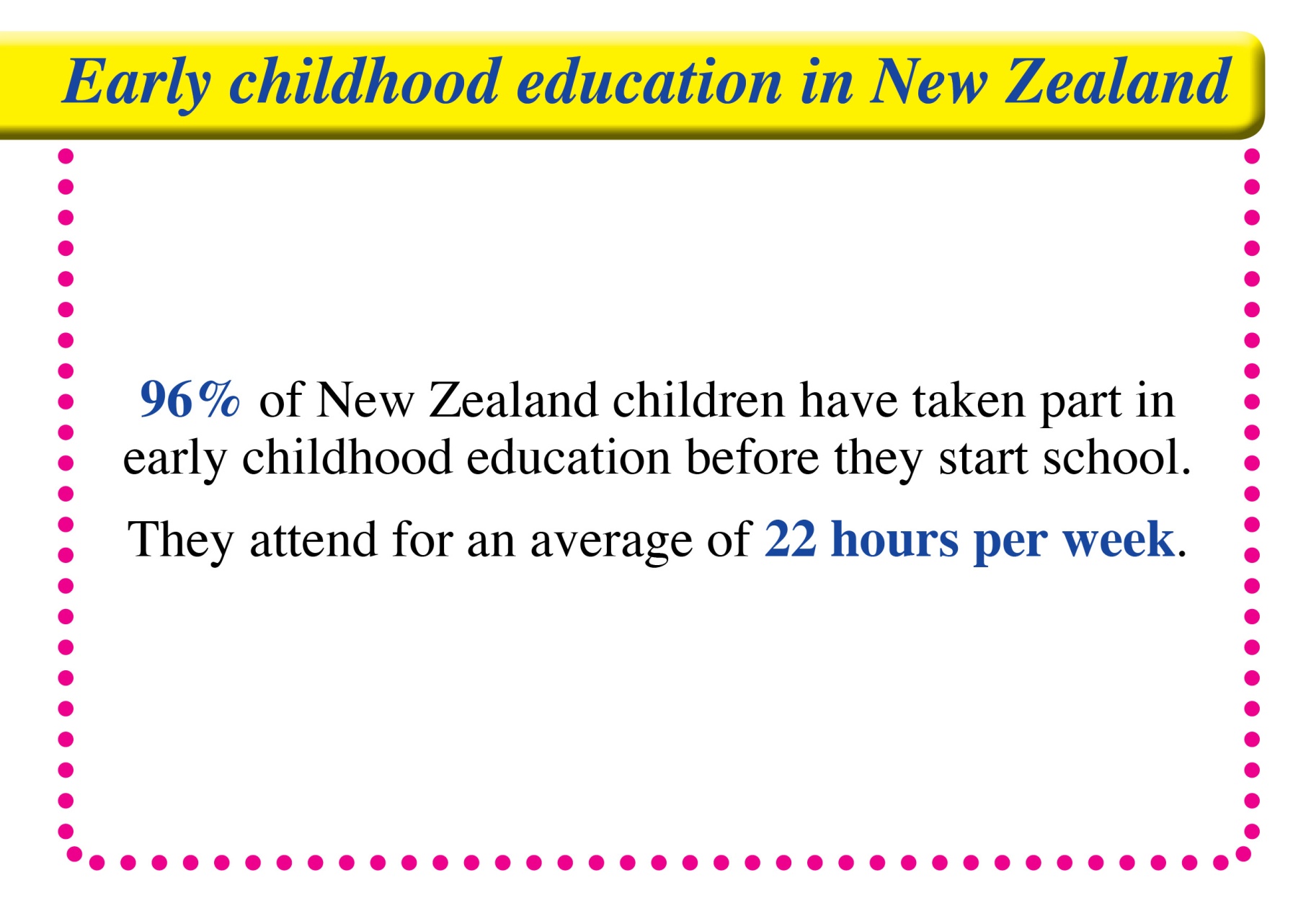 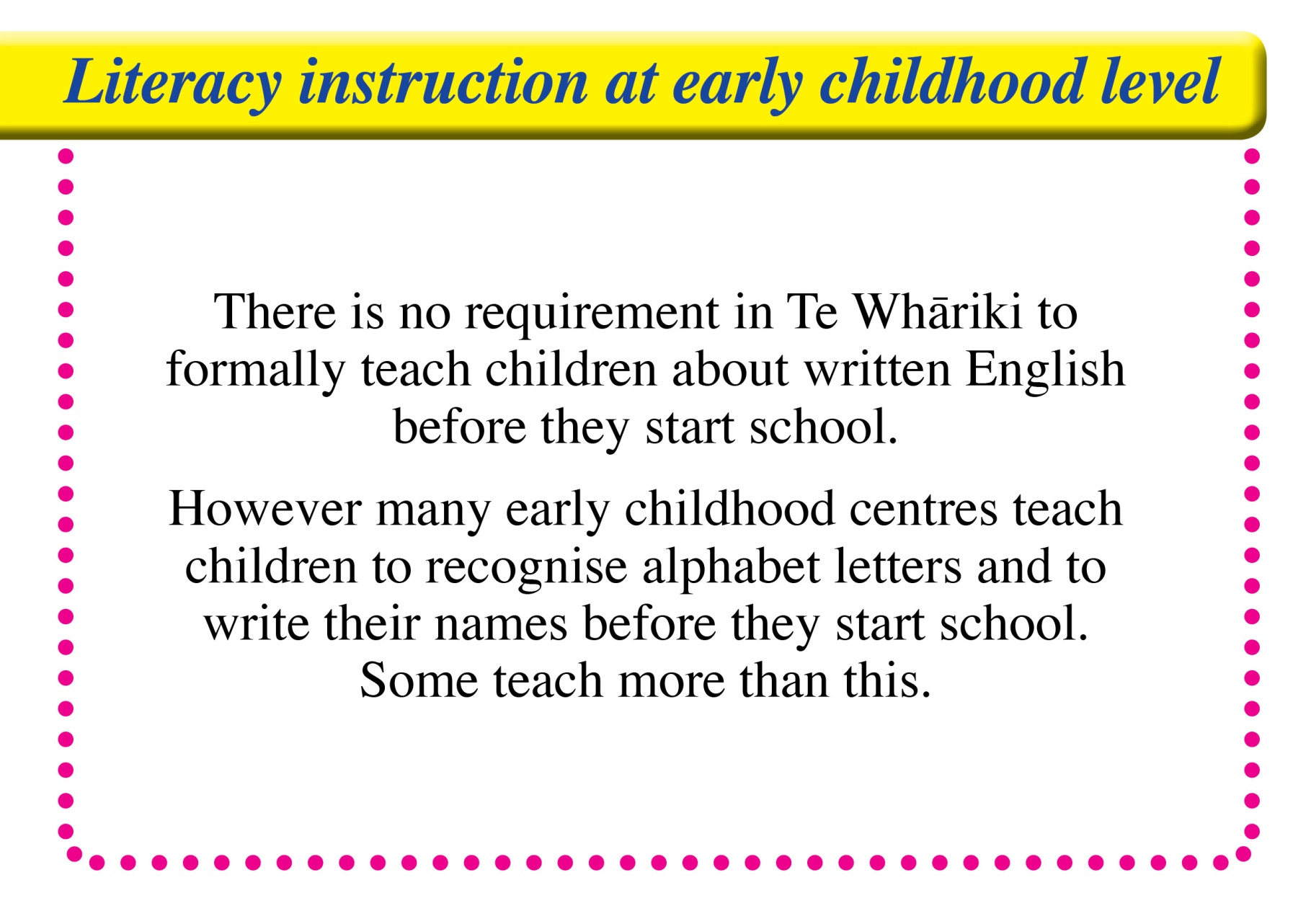 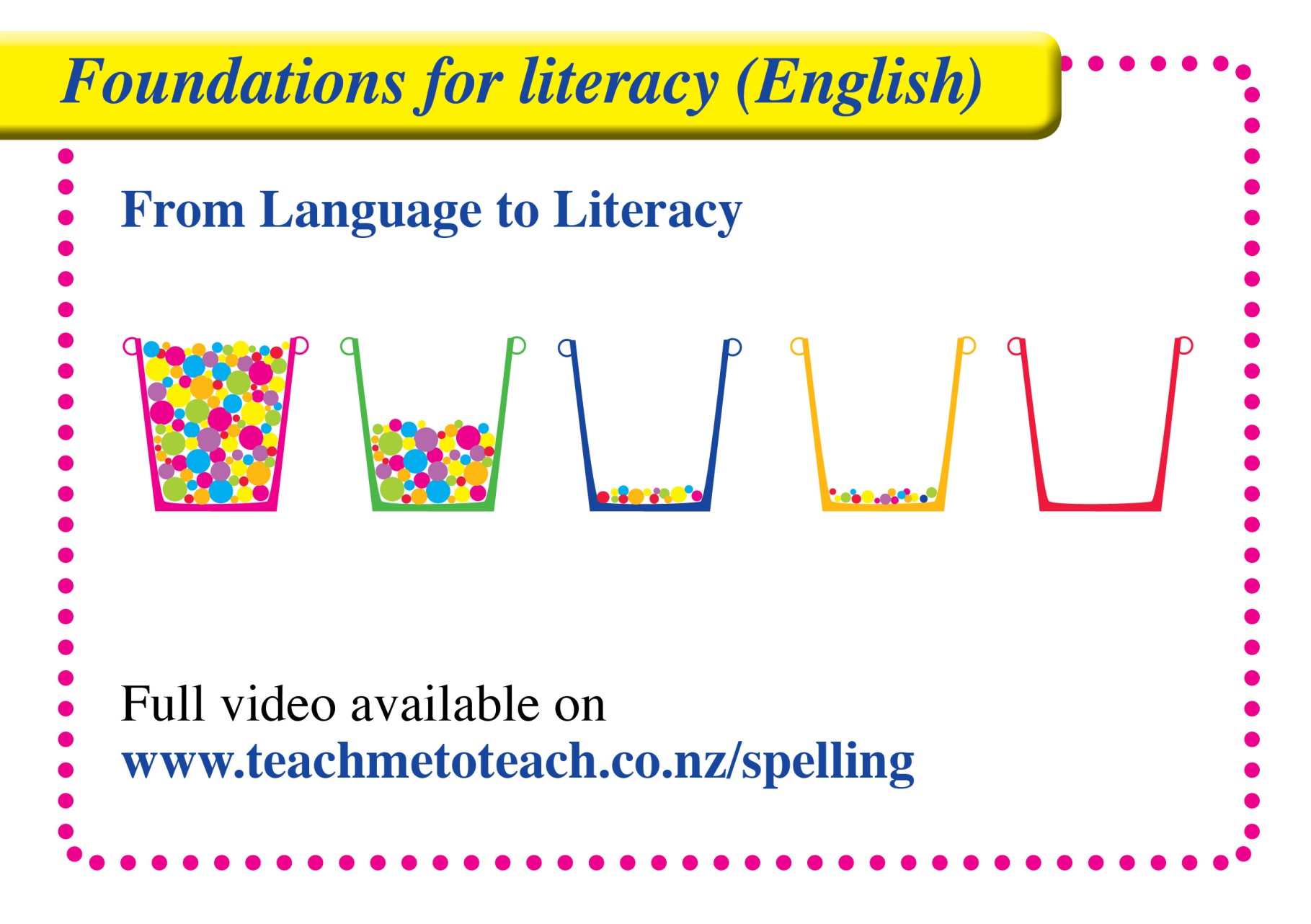 www.teachmetoteach.co.nz/spelling
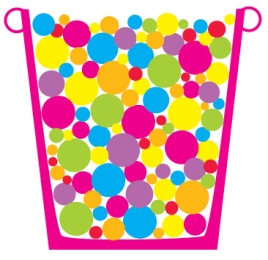 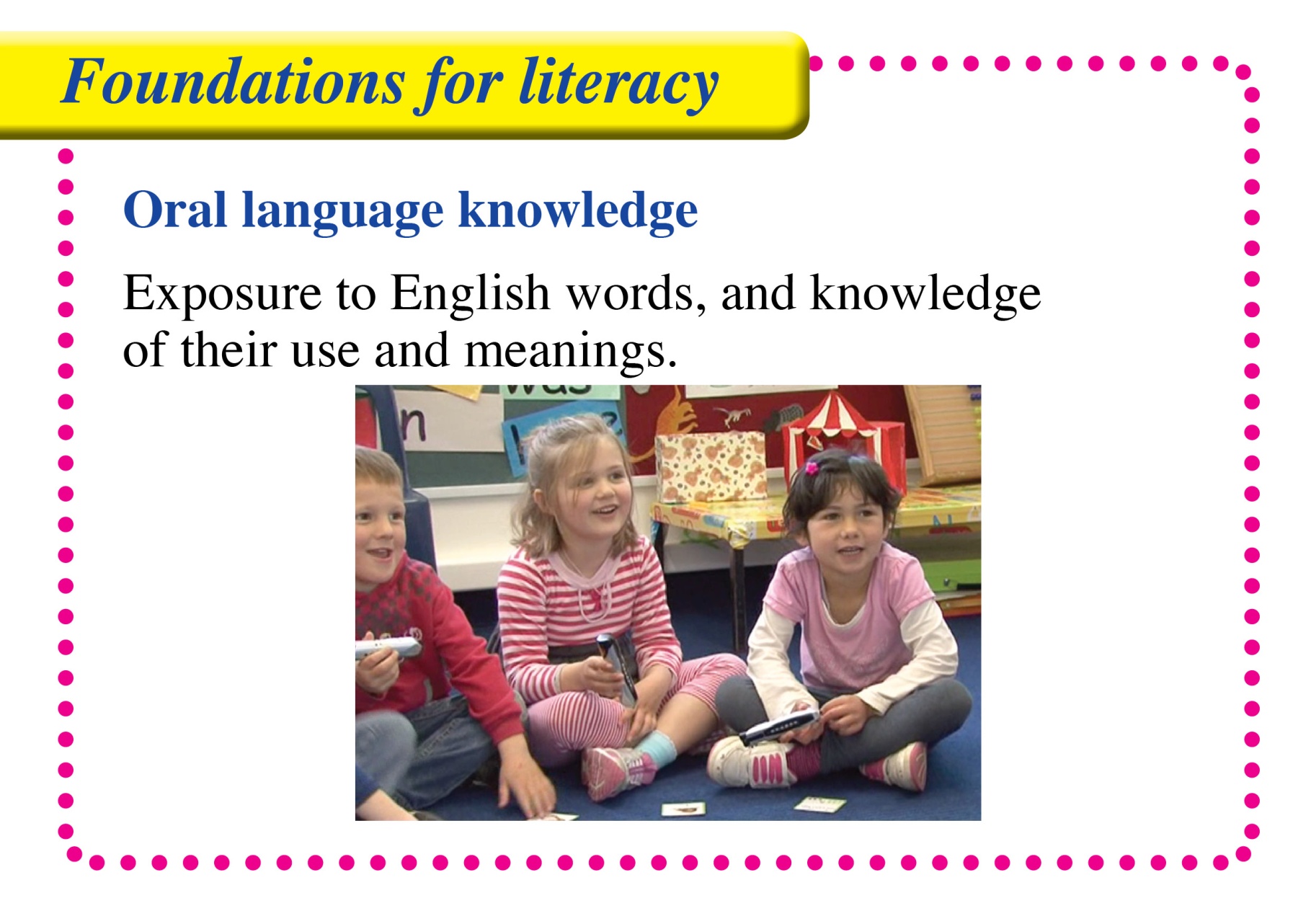 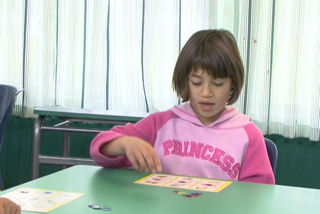 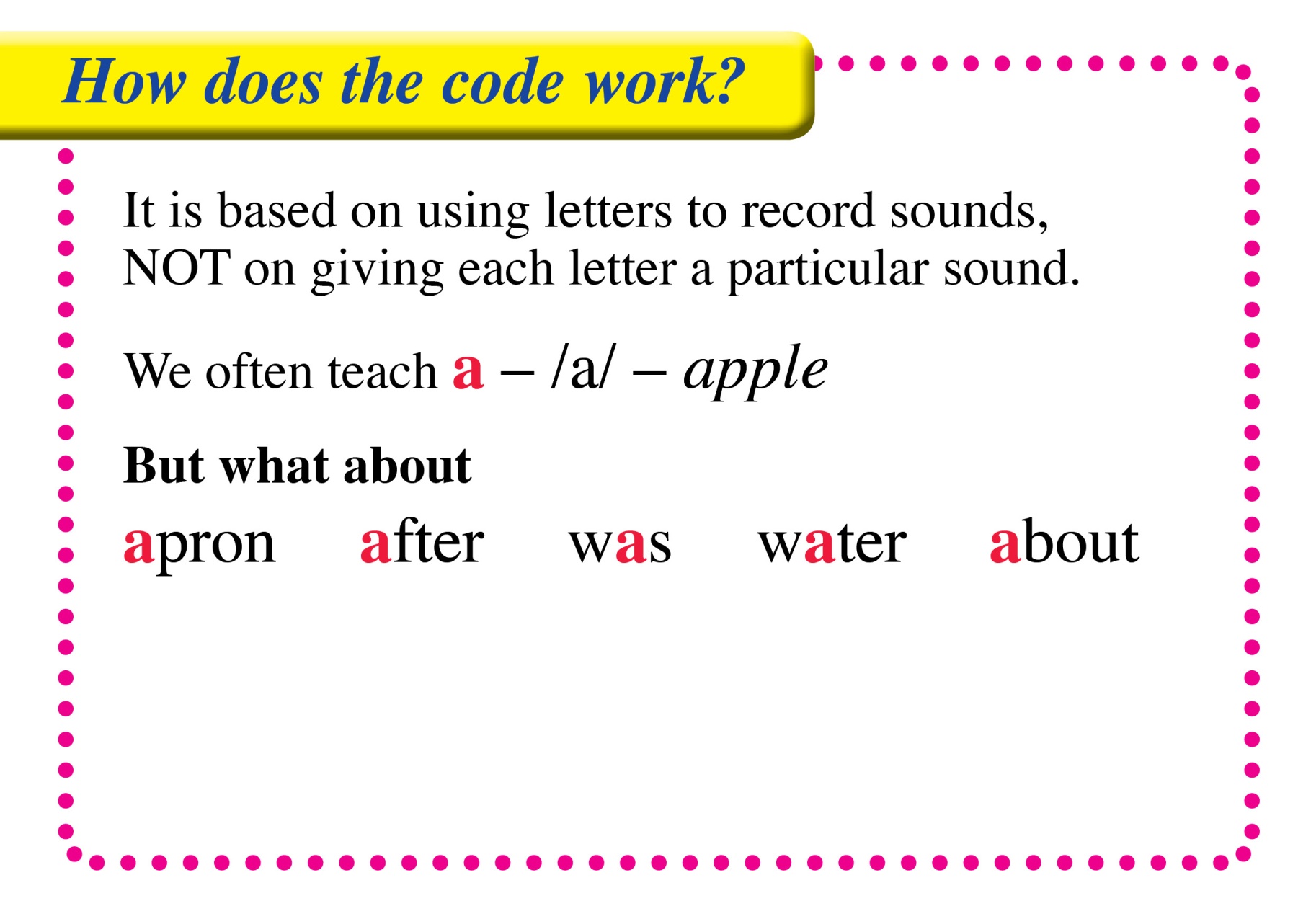 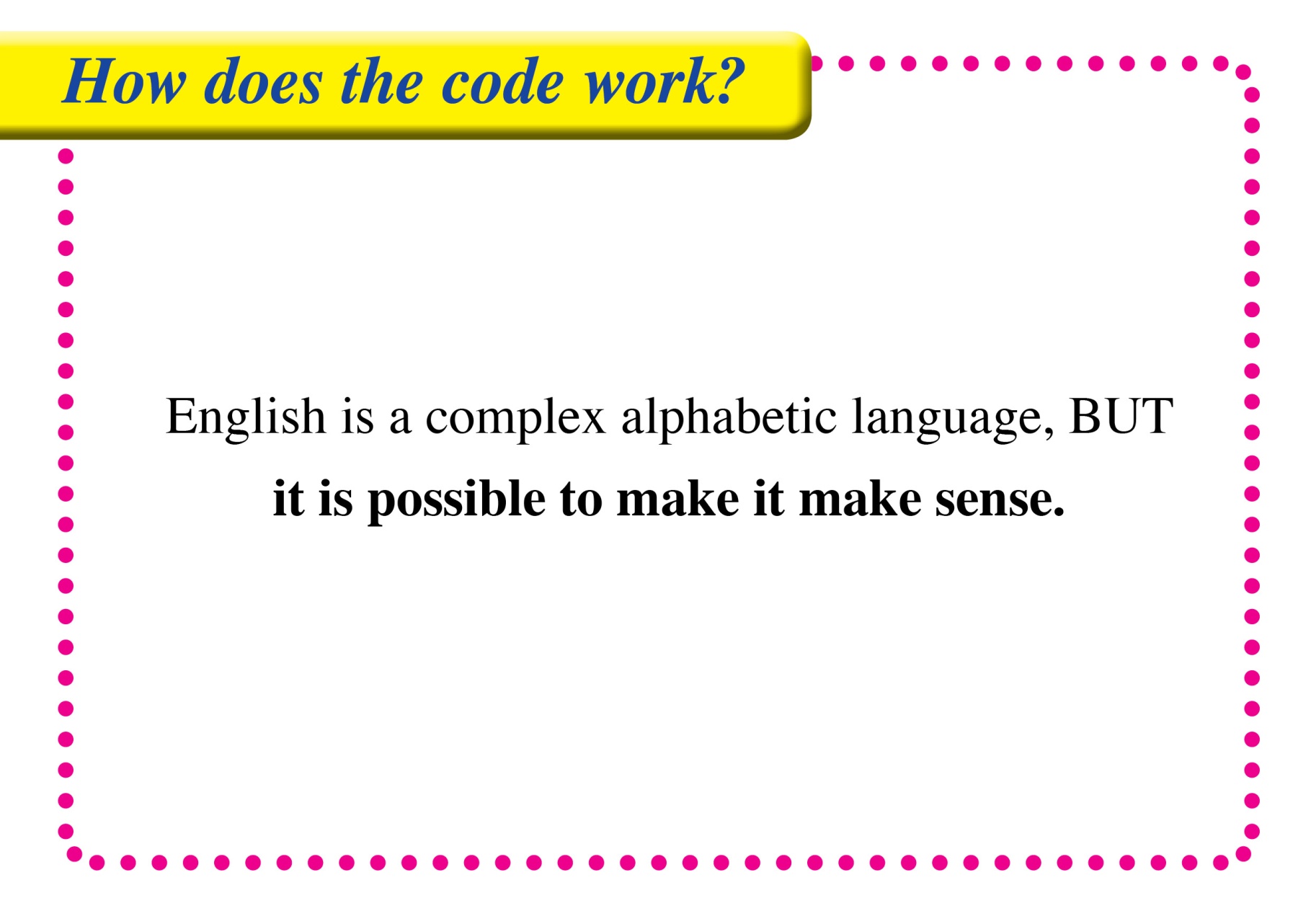 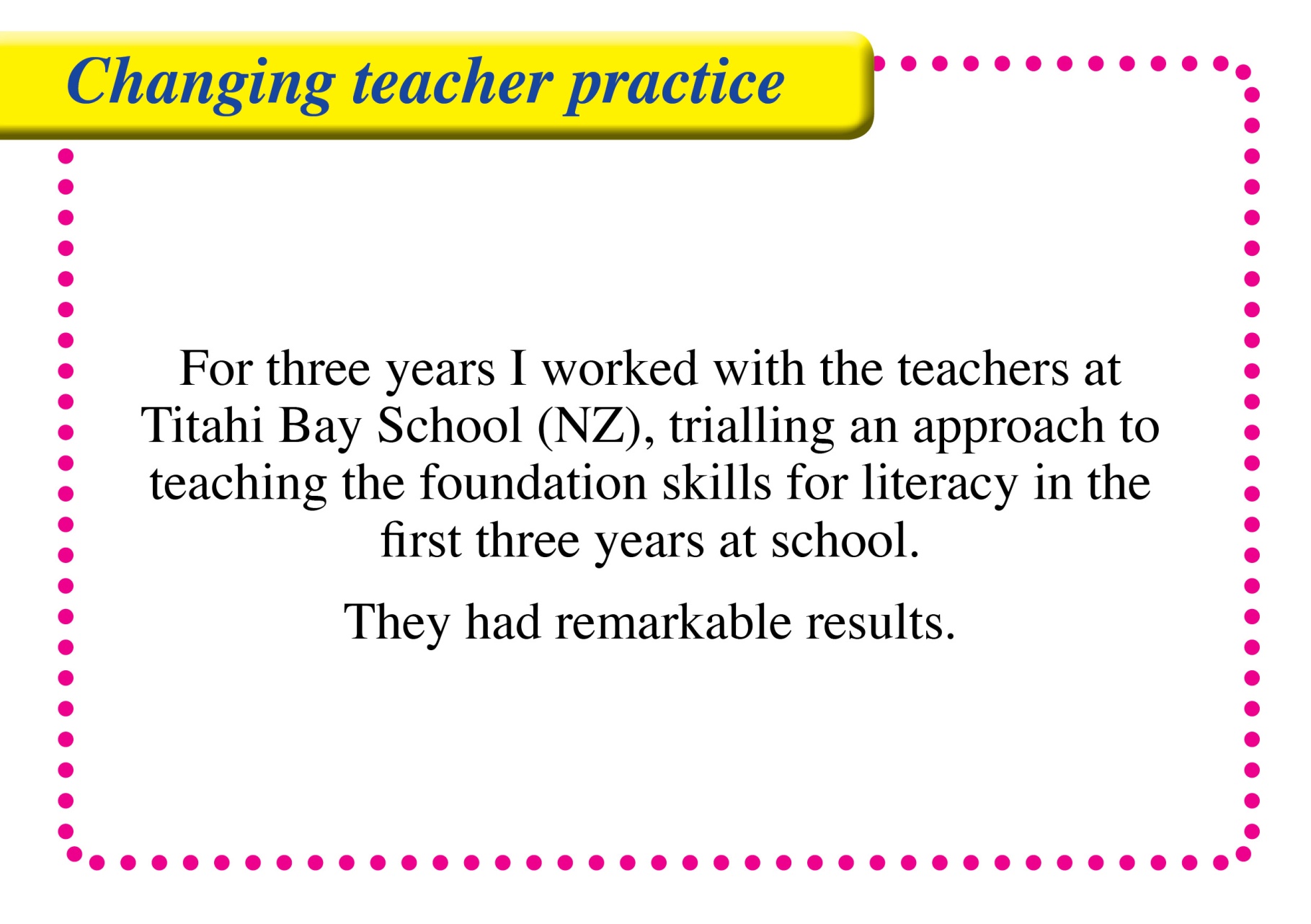 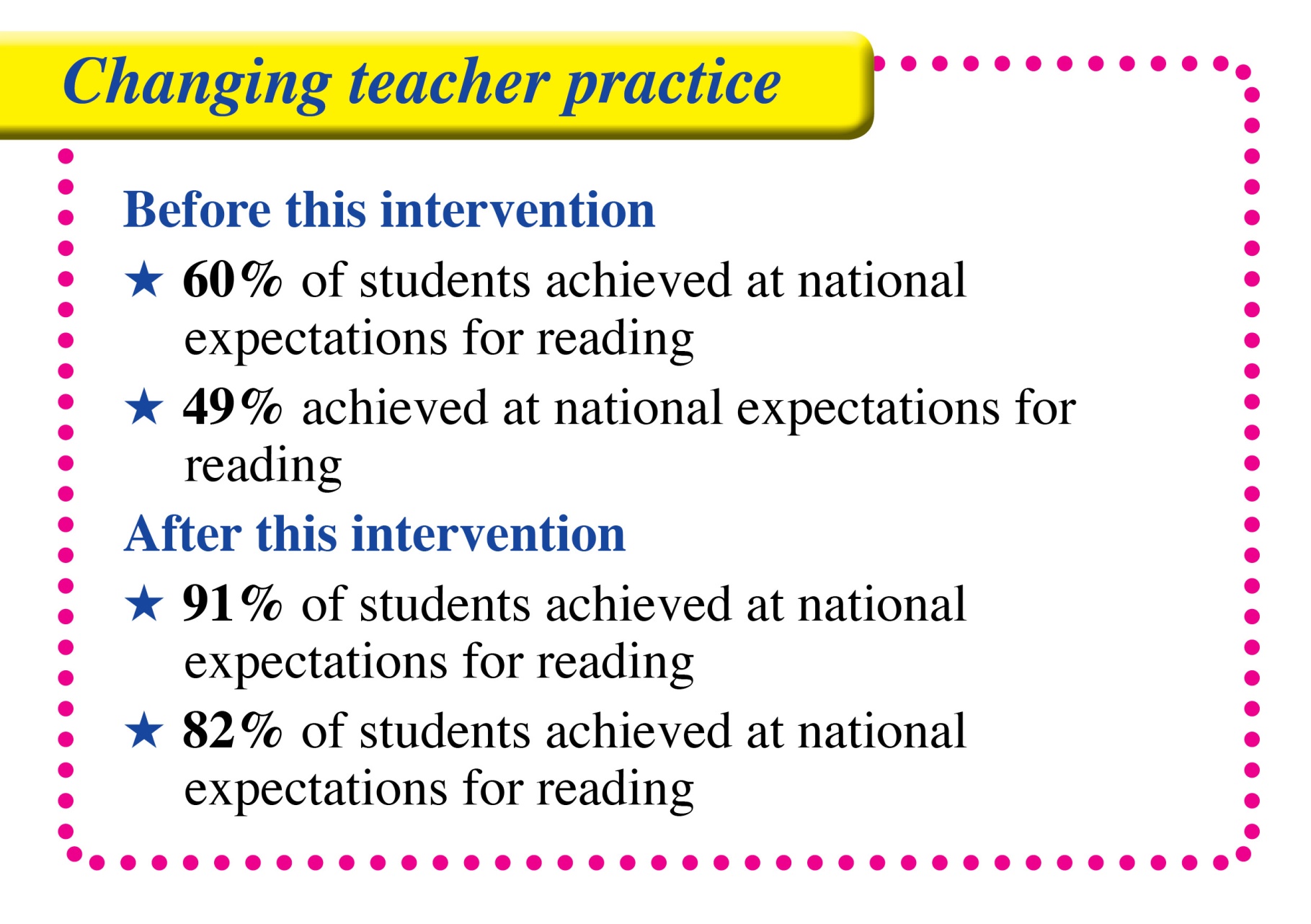 writing
writing
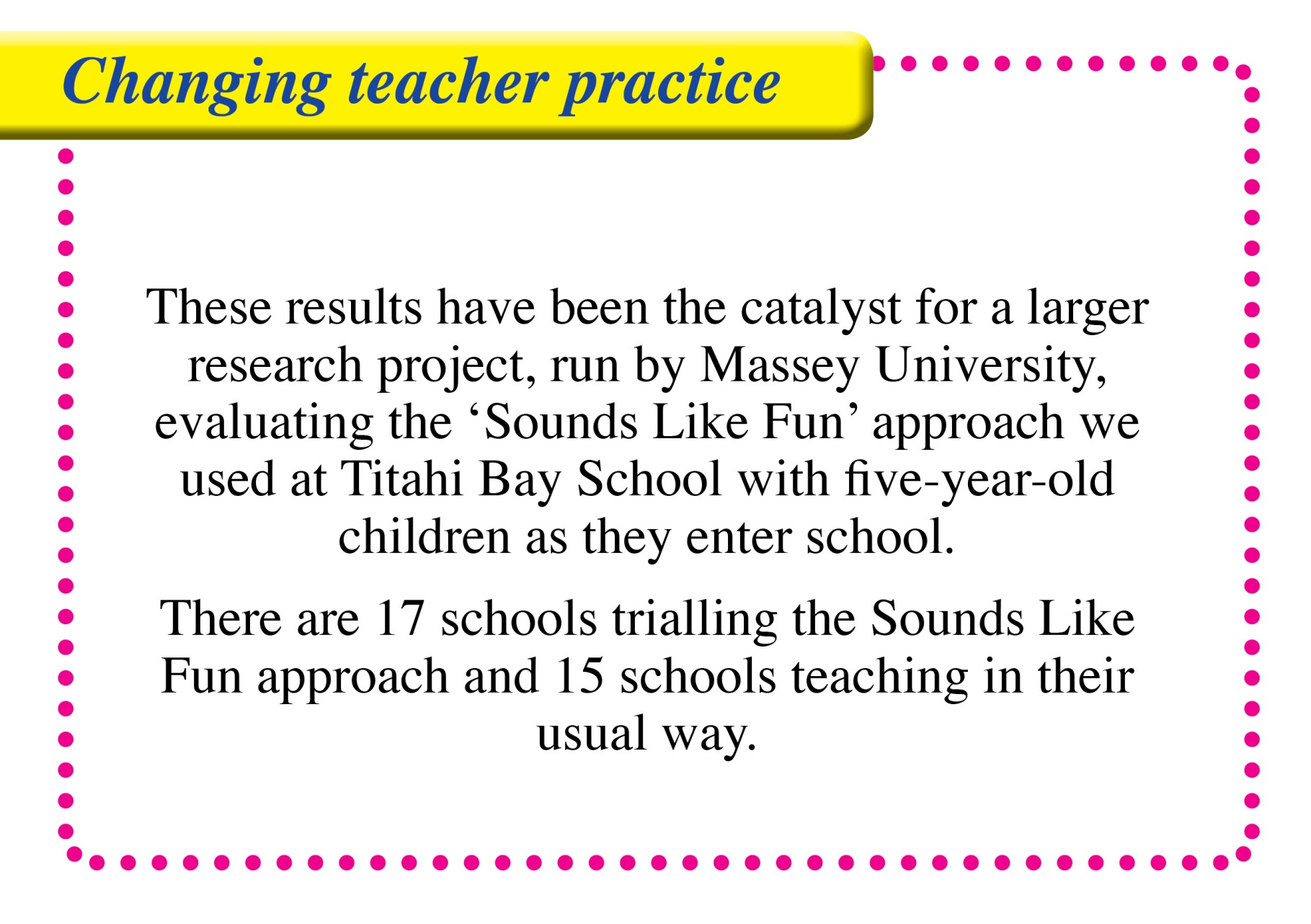 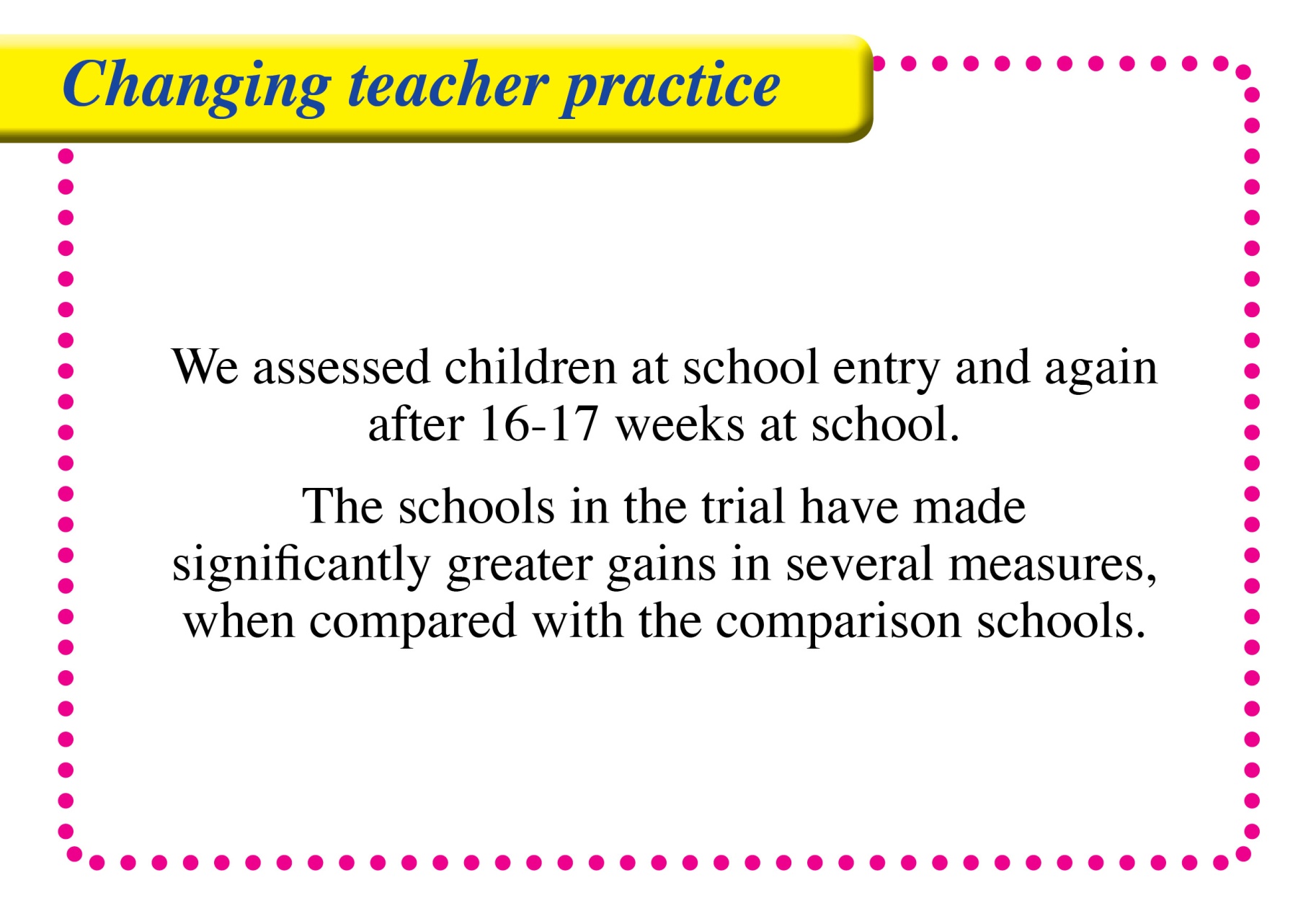 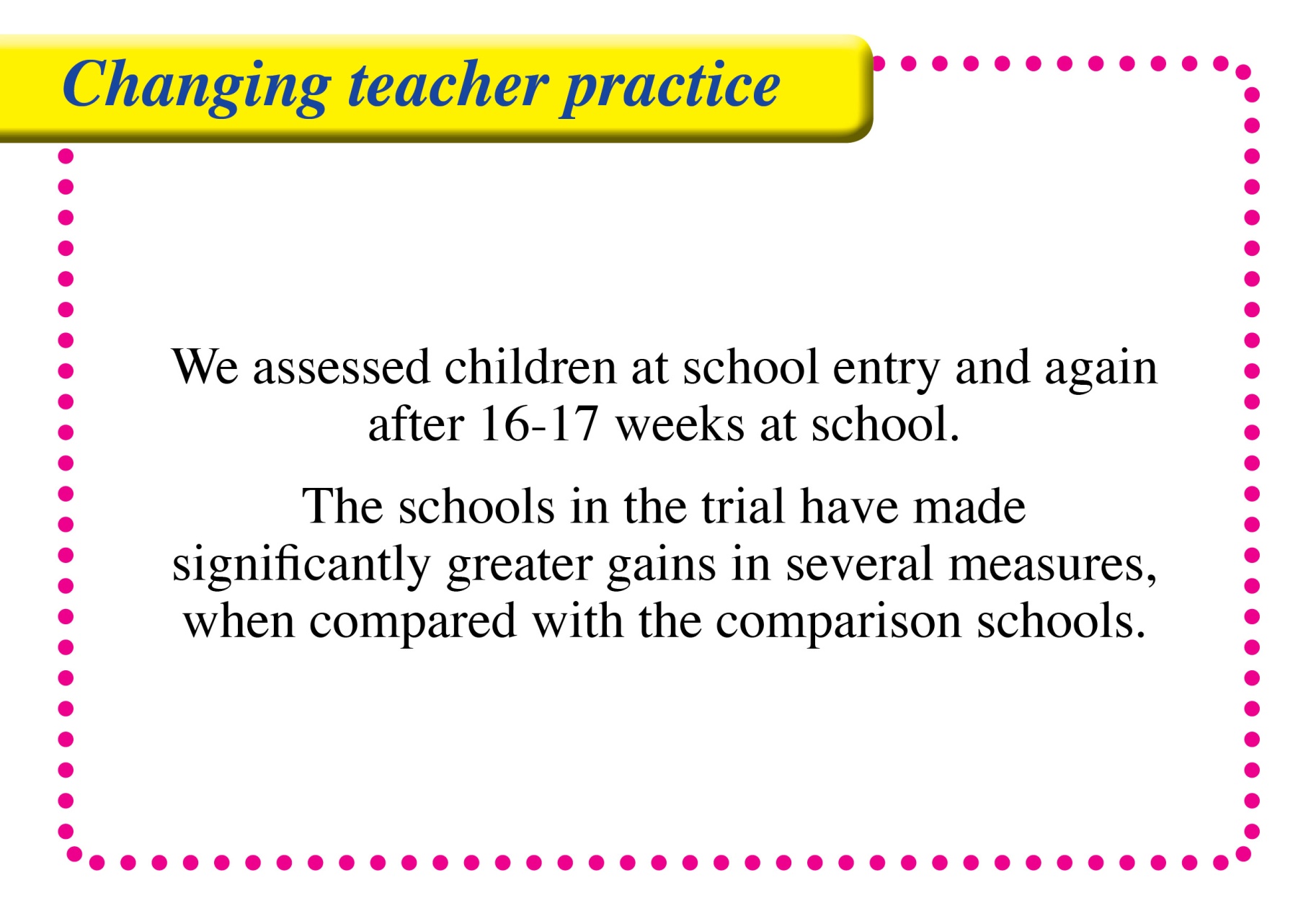 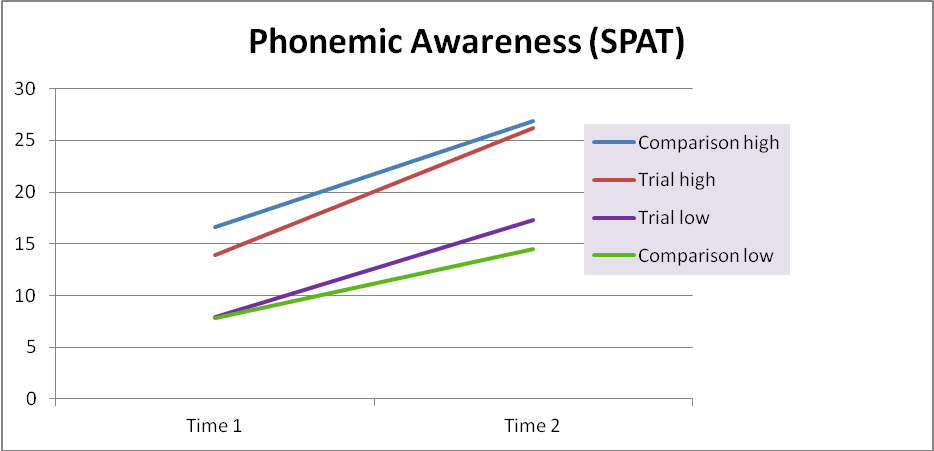 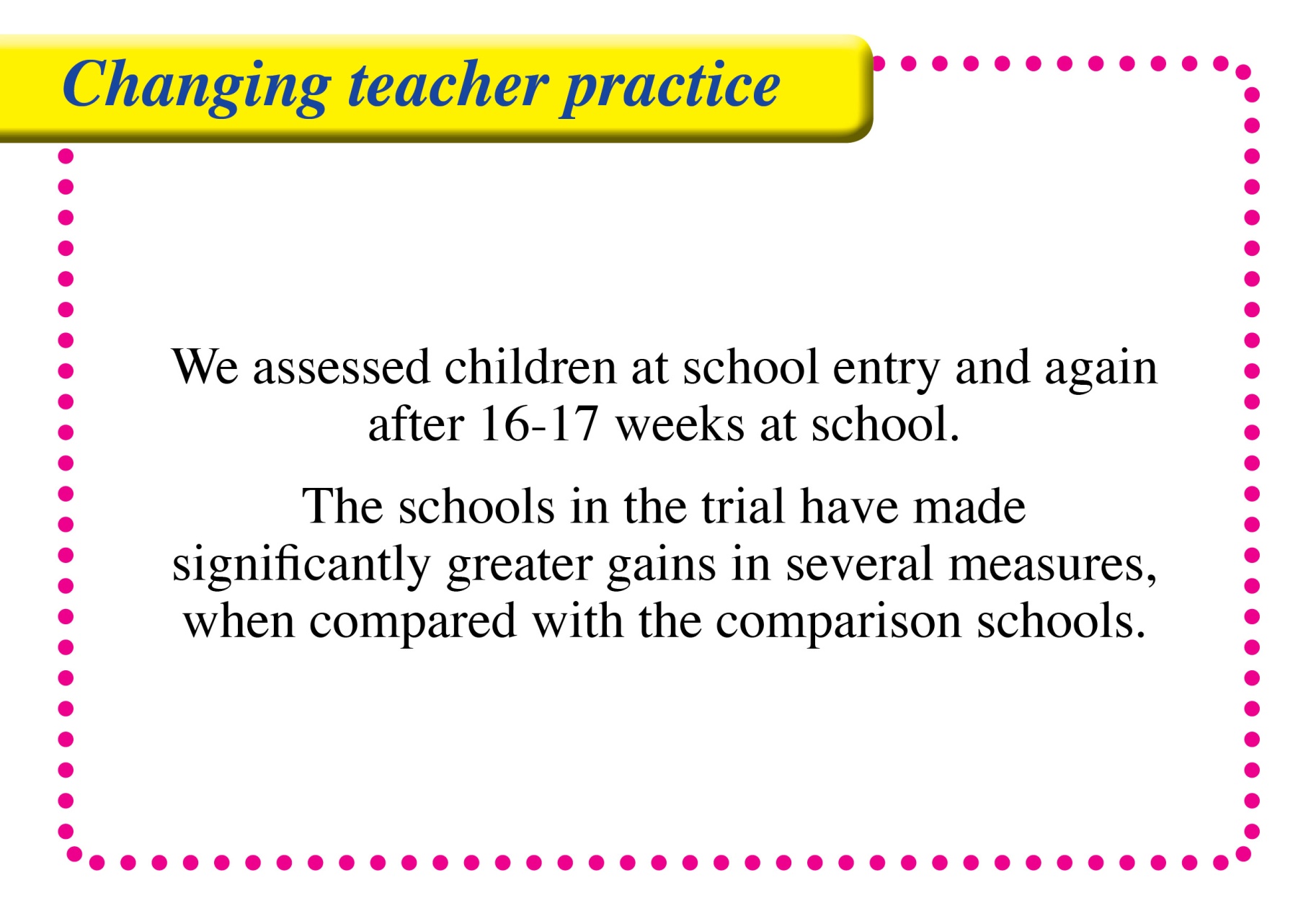 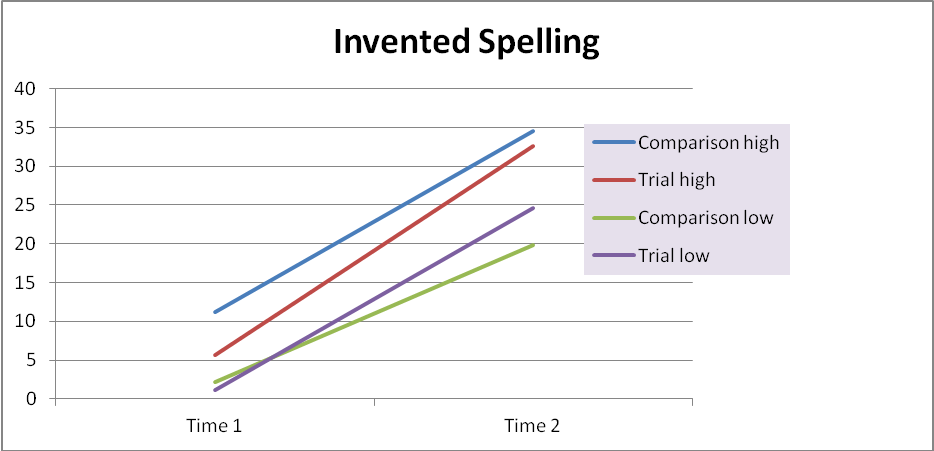 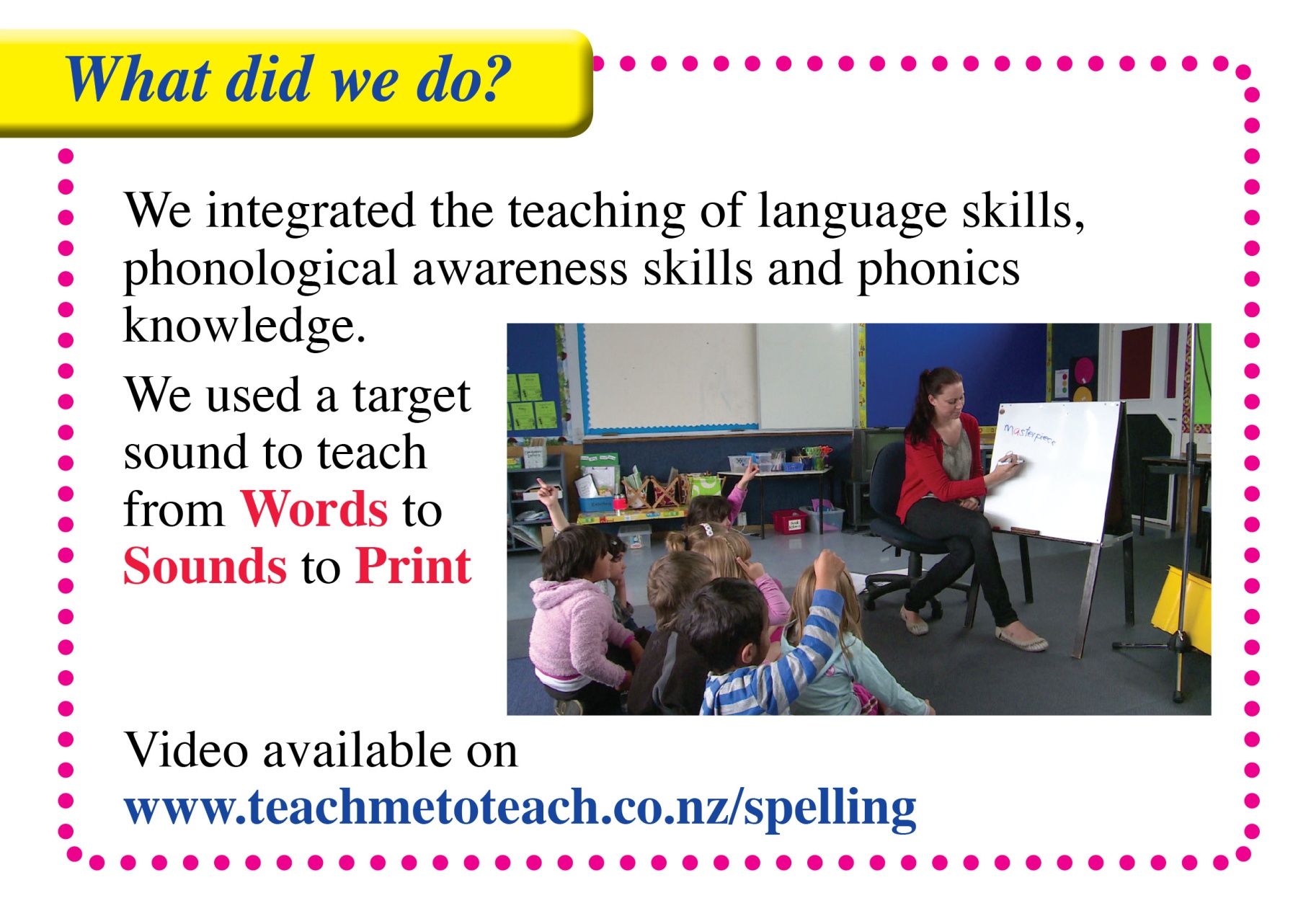 www.teachmetoteach.co.nz/spelling
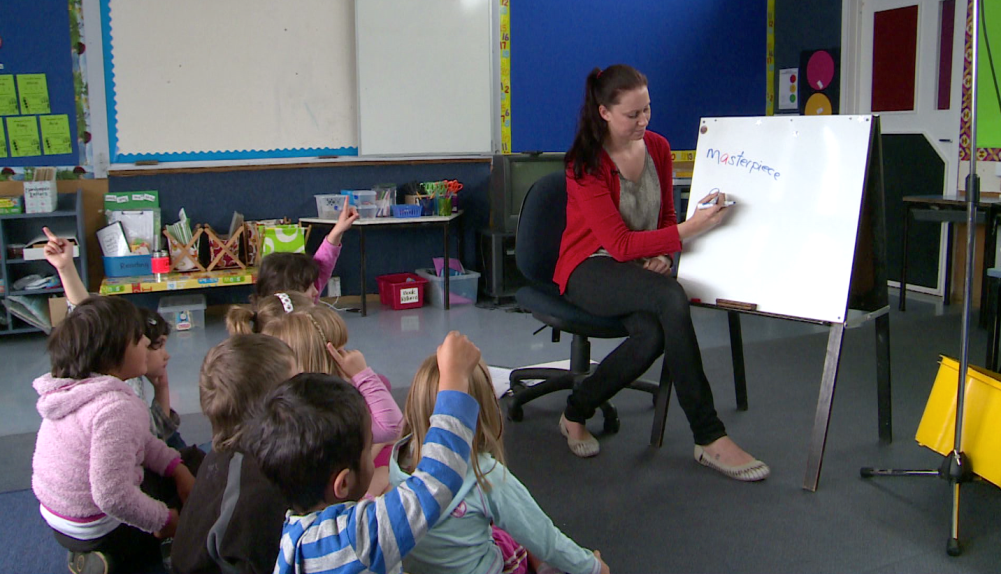 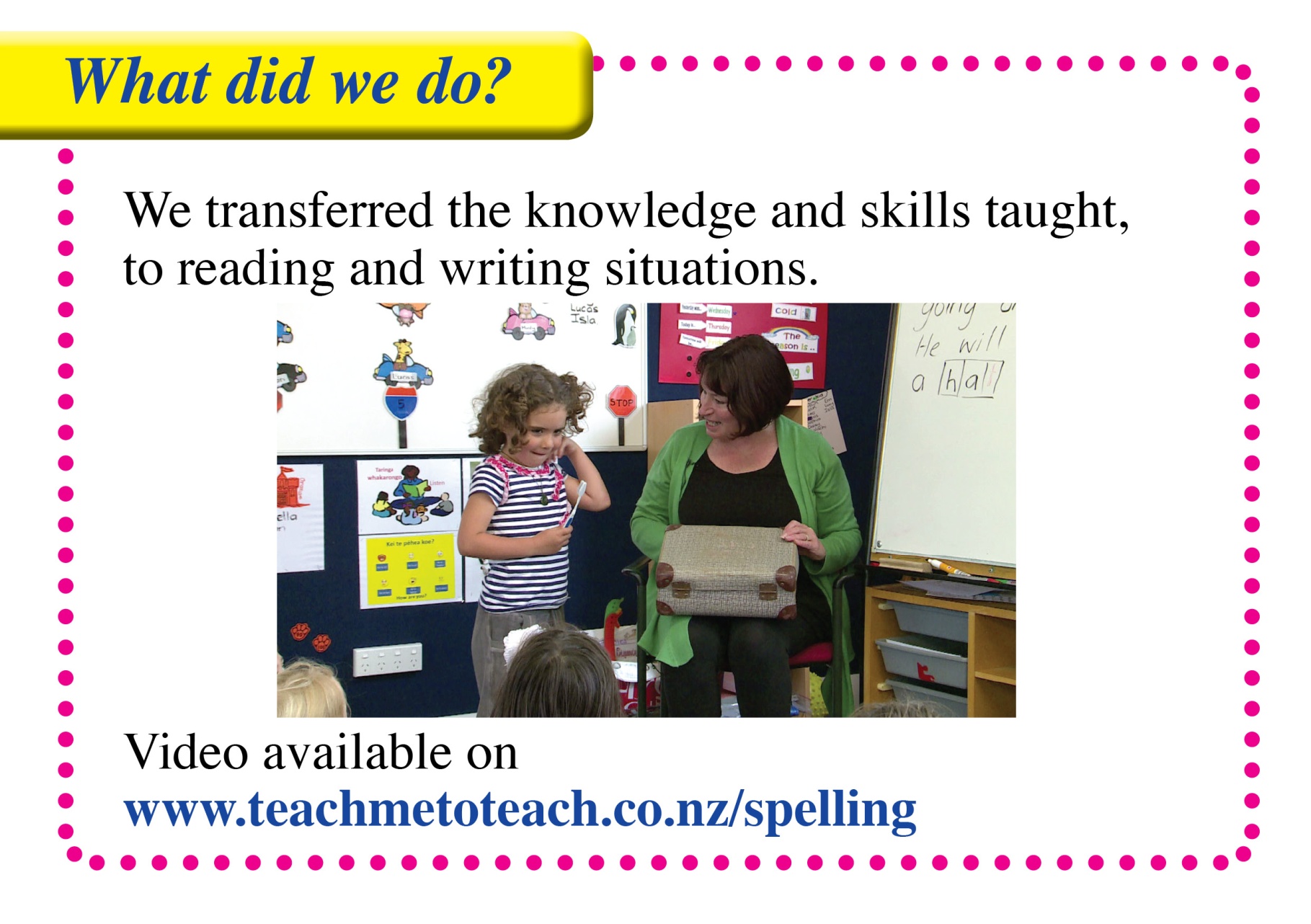 www.teachmetoteach.co.nz/spelling
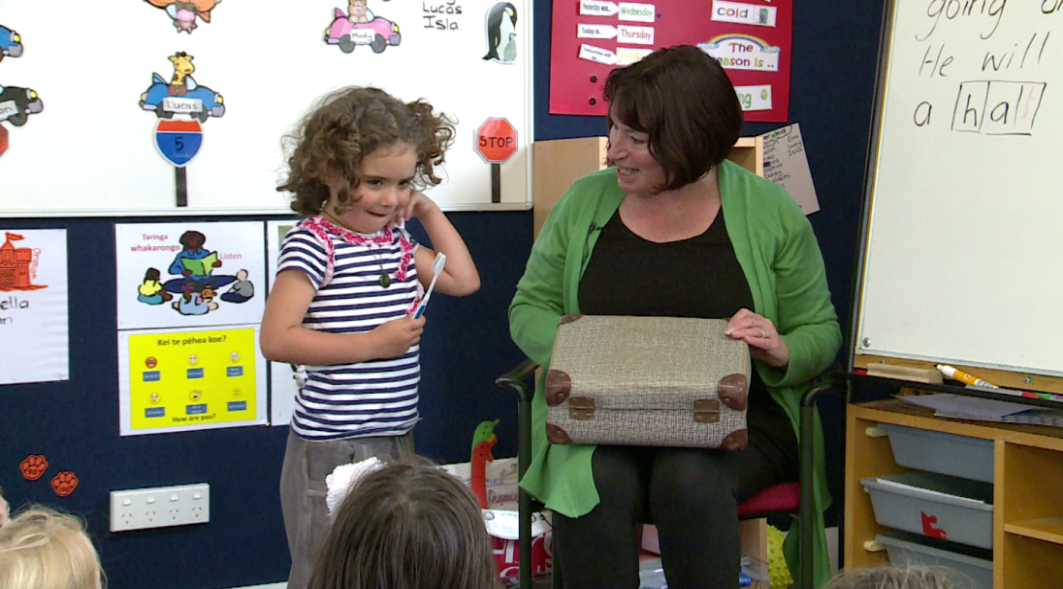 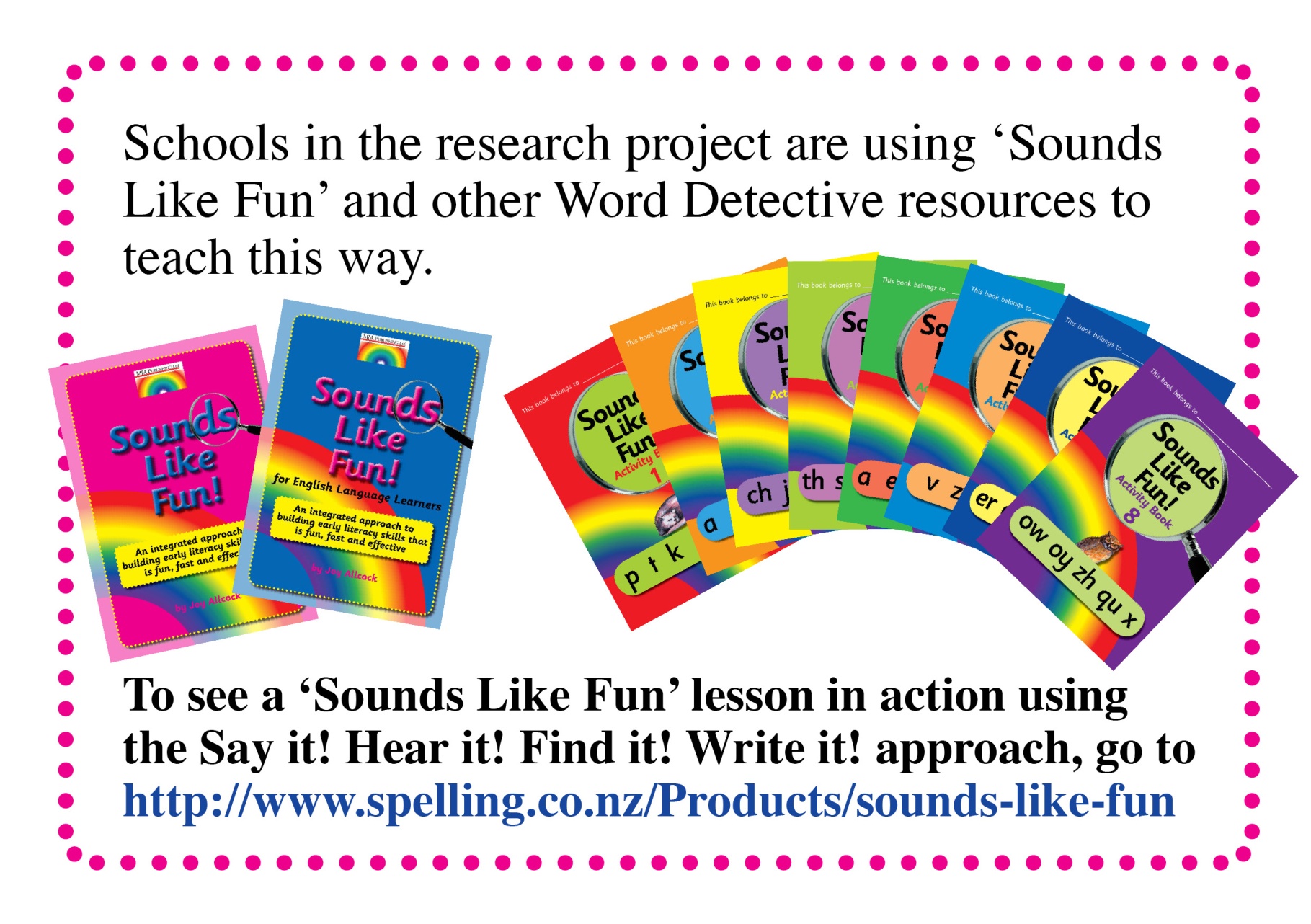 http://www.spelling.co.nz/Products/sounds-like-fun
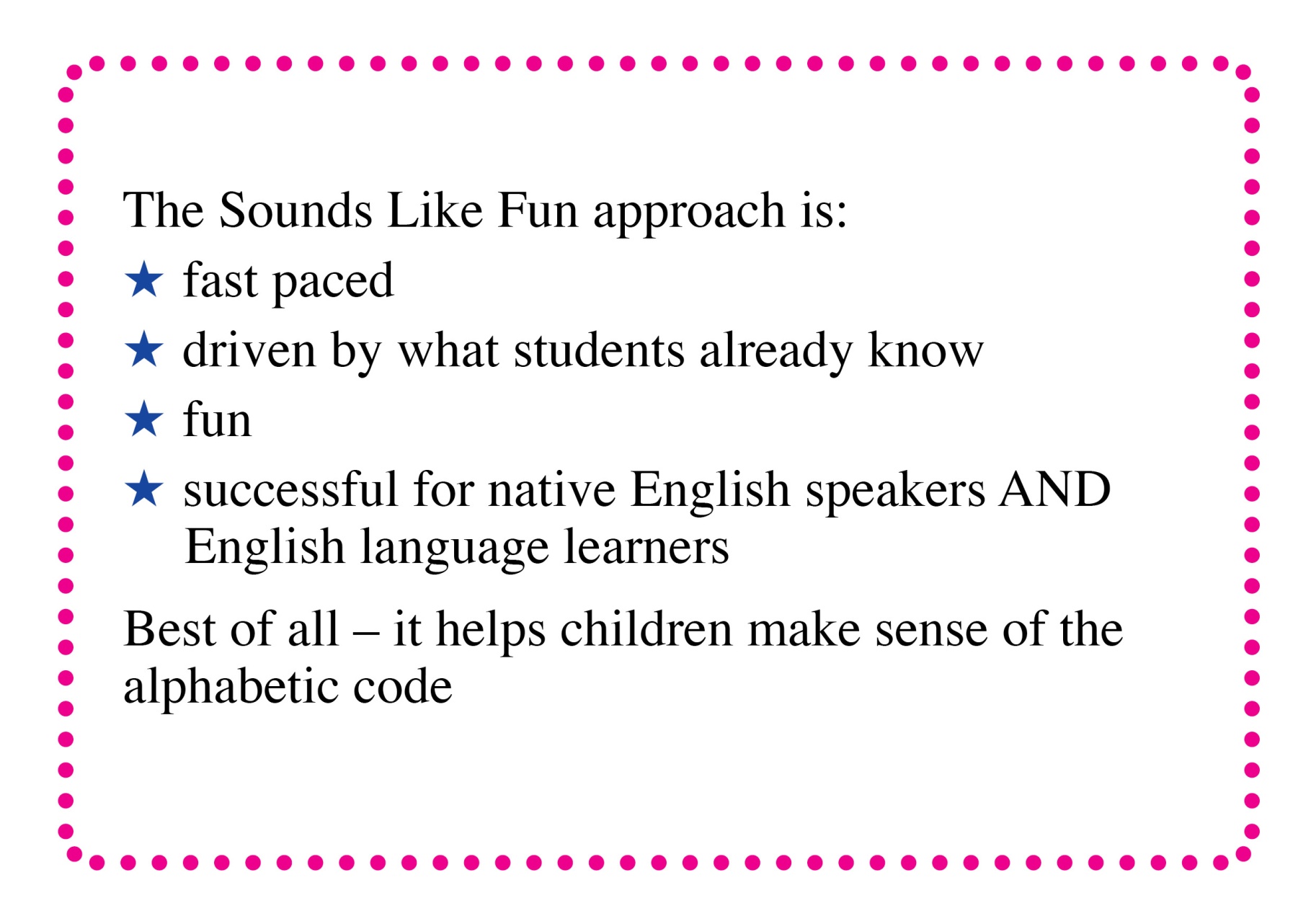 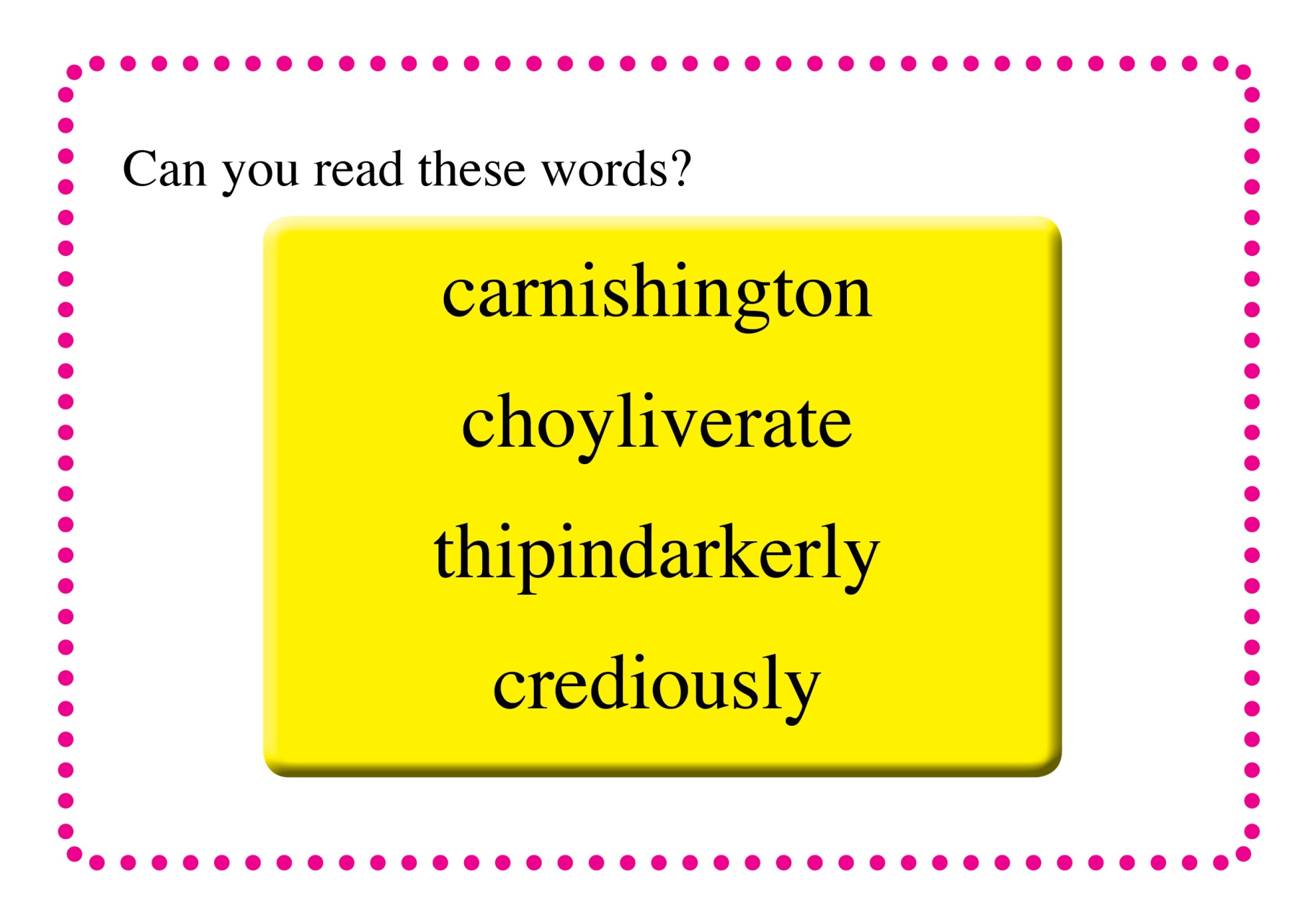 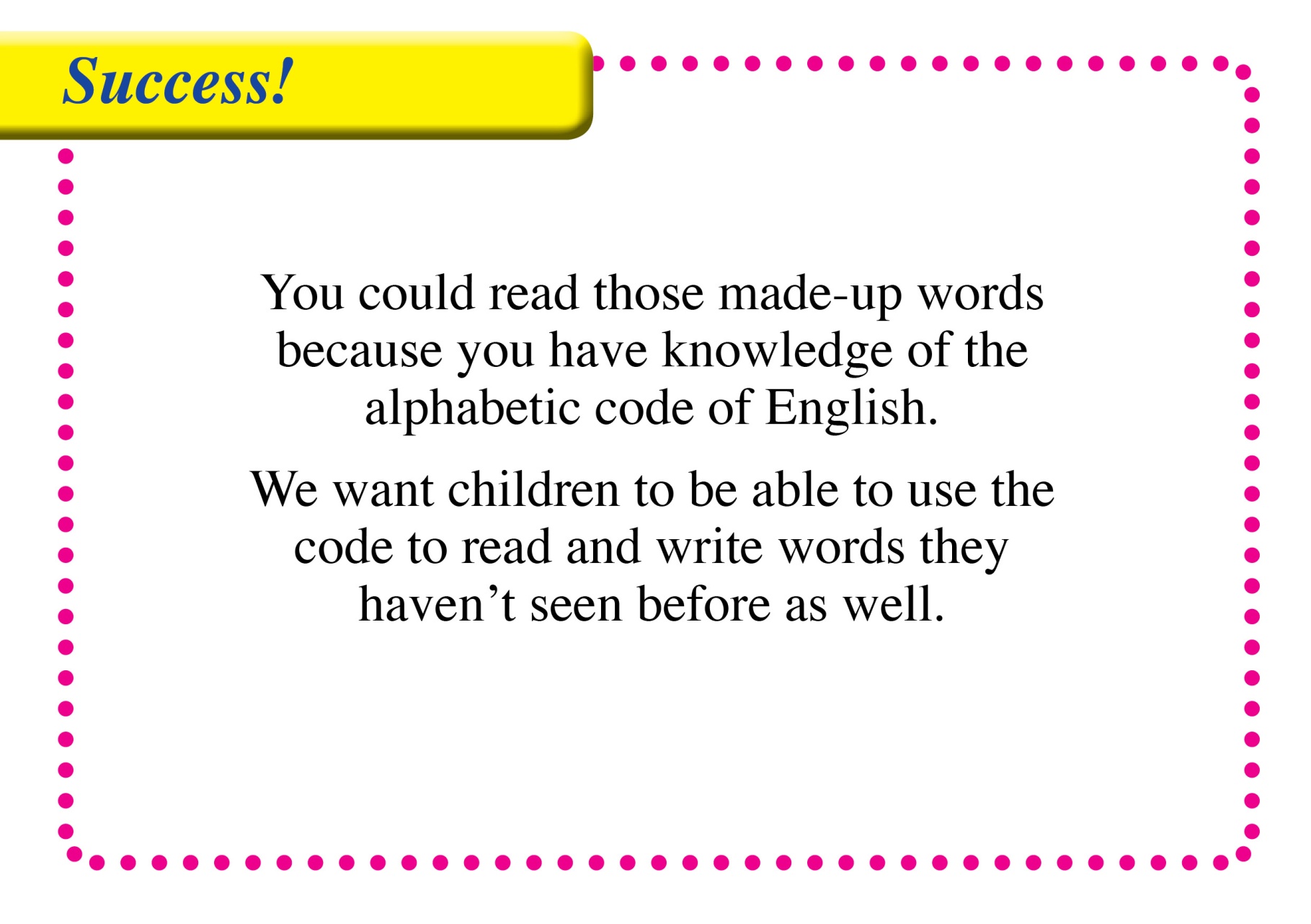